Title IX Update
MARCH 24, 2022
WITH LISA GORDON STELLA AND STEPHANIE KLUPINSKI
Review
Know
Understand
Today’s Objectives
Review the recent changes to Title IX
Know what your school needs to be compliant
Understand some of the current tensions with k12 schools and Title IX
What is Title IX?
“No person in the United States shall, on the basis of sex, be excluded from participation in, be denied the benefits of, or be subjected to discrimination under any education program or activity receiving Federal financial assistance.”
Title IX Timeline
June 23, 1972 – Title IX of the education amendments of 1972 is signed into law. 

1980 – US Dept of Education established; Title IX will be overseen by its Office of Civil Rights.  
August 14, 2020 – New rules go into effect, which increased protections for students accused of sexual harassment or assault.
January 2021 – On his first day in office, Biden signs an executive order on preventing and combating discrimination on the basis of gender identity, stating that the Bostock decision applies to Title IX. 
April 2021 – Office of Civil Rights begins a comprehensive review process. 
July 2021 – US Dept of Ed puts out guidance noting the minimum bar set by the August 2020 changes but reminding organizations that they can go beyond the floor.
April 2022 – US Dept of Ed planning to announce new Title IX rules.
[Speaker Notes: What does this all mean??  We are still under the changes that went into effect in Aug 2020. New changes are coming but will take a long time—at least a year.]
Title IX: Roles and Responsibilities
[Speaker Notes: These roles must not have a conflict of interest]
AK + SH + EP + US = IX
US DOE does not limit how schools may receive notice of sexual harassment, or who can provide it.
Recent Change: Actual Knowledge (AK)
Schools can receive actual knowledge from any person. The person need not be affiliated with the school.
Might be oral report, written, personal observation, newspaper article, social media post, etc.
Schools must respond to notice of alleged facts that, if true, could be considered sexual harassment under the 2020 amendments.
All k12 teachers and staff are required to report allegations of misconduct that they have witnessed or heard about to the Title IX Coordinator.
[Speaker Notes: Even if complainant leaves school, school must investigate. An institution has “actual knowledge” of sexual harassment when any employee of a secondary of elementary employee receives notice.]
ACTUAL KNOWLEDGE (AK)
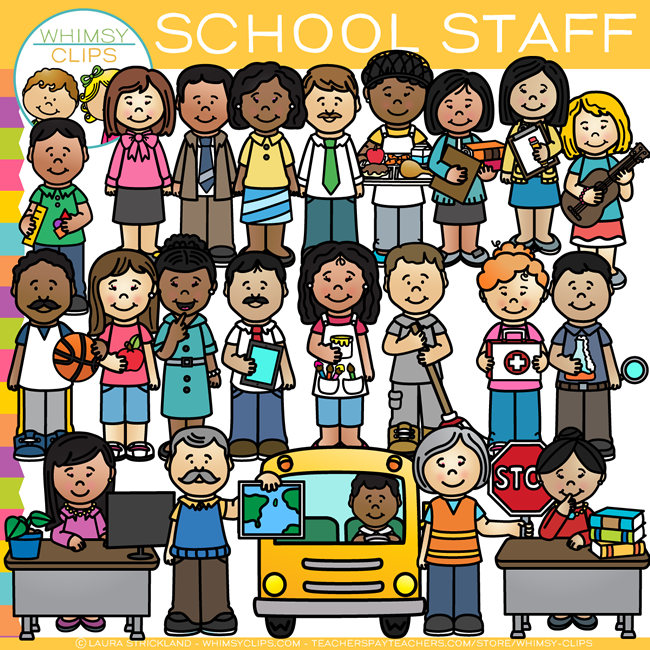 Actual knowledge was expanded to include notice to ANY elementary of secondary school employee.
Actual Knowledge + SH + EP + US = IX
Conduct on the basis of sex that satisfies one or more of the following:
Quid pro quo harassment. When as employee conditions an educational aid, benefit, or service on an individual’s participation in unwelcome sexual conduct.
New Definition of Sexual Harassment (SH)
Unwelcome conduct on the basis of sex determined by a reasonable person to be so severe, pervasive, and objectively offensive that it effectively denies a person equal access to the school’s educational program or activity; or
Sexual Assault as defined in the Clery Act, or dating violence, domestic violence, or stalking as defined in the Violence Against Women Act.
Digging a Little Deeper into SH
“Unwelcome conduct on the basis of sex determined by a reasonable person to be so severe, pervasive, and objectively offensive that it effectively denies a person equal access to the school’s educational program or activity.”
Determinations on severities, pervasiveness, and objective offensiveness depend on a variety of favors including age, disability status, different in power, etc.
Severe. Need not be repeated/single acts of penetration can be severe. Behavior that is humiliating, threatening, or violent may tip the scales in favor of severity. Comments, jokes, online postings, photos, etc. are often not on their own severe enough to qualify as SH.
Pervasiveness. Things that occur in public/social media are generally more pervasive than things occurring in private. 
Objectively offensive. Use a reasonable person standard in the complainant’s position. 
A complainant does not need to have already suffered a loss of deprivation of access to a program or activity before they can report a Title IX issue.
[Speaker Notes: Focus on the CONDUCT, not the response. Remember you can address other unwelcome behavior that does not meet this bar under other parts of your school code of conduct.]
Actual Knowledge + Sexual Harassment + EP + US = IX
Education Program (EP)
Locations, events, circumstances over which the school/district had substantial control over the respondent and the context in which the sexual harassment occurs.

On or off campus not dispositive.

Title IX obligations include incidents that occur off campus if part of the school’s operations, or if the school had substantial control over the respondent and context of alleged harassment.
Actual Knowledge + Sexual Harassment + Education Program + US = IX
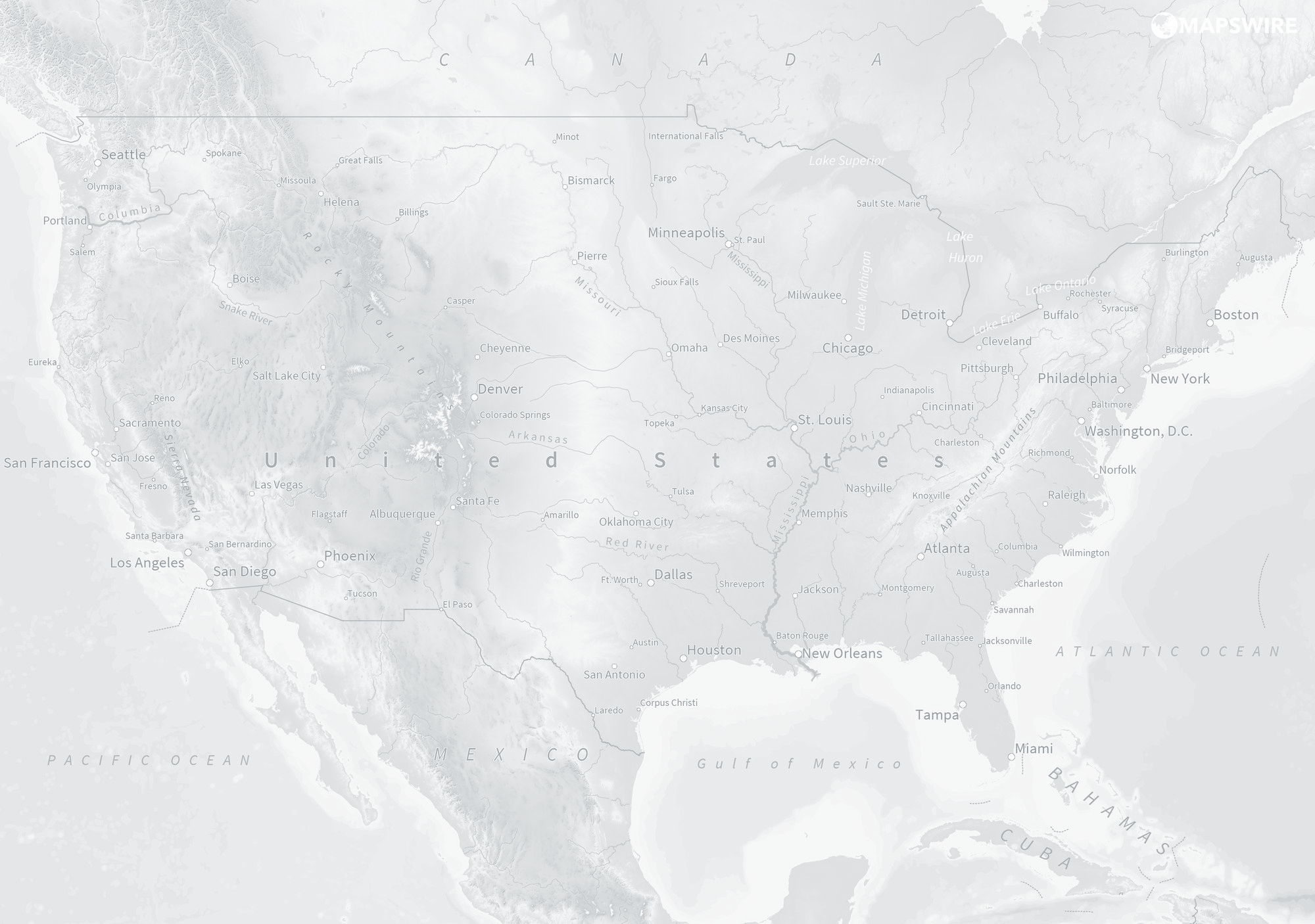 United States (US)
Title IX: “No person in the United States shall, on the basis of sex, be excluded from participation in, be denied the benefits of, or be subjected to discrimination under any education program or activity receiving Federal financial assistance.”
Changes from 2020 included a revision to Section 106.8 of the governing regulations to state that “[t]he requirements of . . . this section apply only to sex discrimination occurring against a person in the United States.”
Also states that institutions’ “non-discrimination polic[ies], grievance procedures that apply to sex discrimination, and grievance process[es] that appl[y] to sexual harassment, do not apply to persons outside the United States.
This Photo by Unknown Author is licensed under CC BY
Actual Knowledge + Sexual Harassment + Education Program + United States = IX
[Speaker Notes: Remember even if all elements don’t exist, you might have to deal with it. Just not under Title IX.]
AK + SH + EP + US = IXNow what?
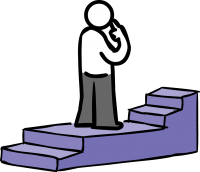 Respond “promptly in a manner that is not deliberately indifferent”
Title IX Coordinator should promptly contact the complainant.
School should offer supportive measures, even if formal complaint not filed. 
Explain to complainant the process for filing a formal complaint. 
Offer supportive measures to respondent if formal complaint is filed. 
Follow a grievance process before imposing discipline or sanctions.
Keep excellent records. 
Note there is much more to discuss here…in a different presentation!
This Photo by Unknown Author is licensed under CC BY-SA-NC
[Speaker Notes: Do not have enough time to delve into all Title IX investigation stuff here. Formal complaint is a hard copy or electronic document alleging harassment and asking school to investigate. Supportive measures are designed to restore or preserve equal access to the [school’s] education program or activity. Examples of supportive measures include “counseling, extensions of deadlines or other course-related adjustments, modifications of work or class schedules, campus escort services, mutual restrictions on contact between the parties, changes in work or housing locations, leaves of absence, increased security and monitoring of certain areas of the campus, and other similar measures.”]
What schools need now
Title IX coordinator identified with contact info must be posted on website.
All people involved in the process—Title IX coordinators, investigators, initial and appellate decision-makers, and others—must receive training.
Training must be non-biased and not rely on stereotypes.
Schools must adopt and publish grievance procedures that provide for prompt and equitable resolution. Decide on standard of evidence. 
Schools must provide notice of their grievance procedures and process, including how to report or file a complaint.
Schools should have standards and process for vetting for bias/conflicts.
Records must be kept for 7 years (investigation records, appeal records, informal resolution records, training materials, response to all reports and formal complaints).
Training Requirements
The law does not dictate how often training should occur or how long it should be
Training must cover the scope of Title IX, the new definition of sexual harassment, how to conduct investigations, the grievance process, and how to serve impartially. 
Training documents must be posted on the school website
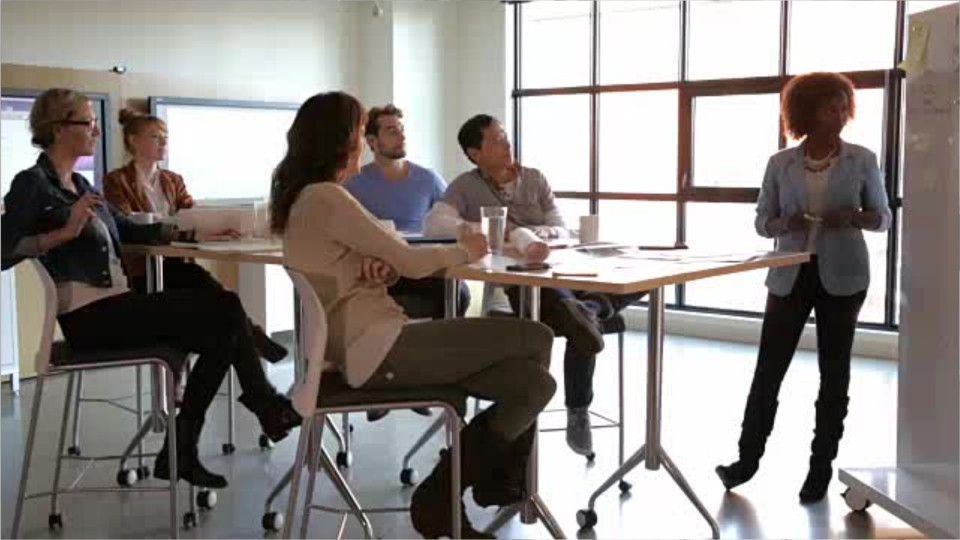 This Photo by Unknown Author is licensed under CC BY
Additional Resources
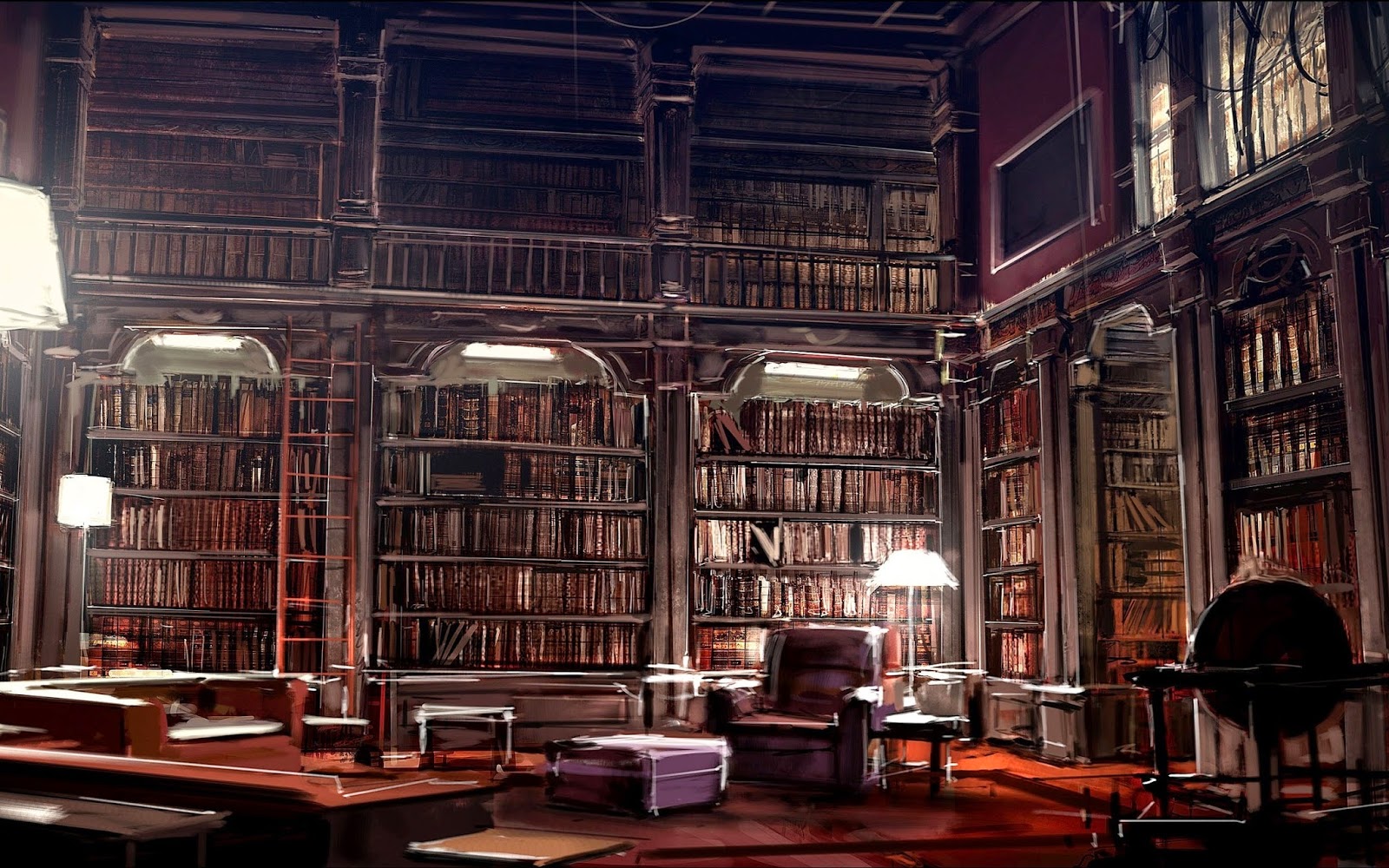 US Dept of Ed, Q and A on Title IX Regs on Sexual Harassment, published July 2021 
https://www2.ed.gov/about/offices/list/ocr/docs/202107-qa-titleix.pdf 

Jefferson County District in Colorado https://www.jeffcopublicschools.org/legal/title_ix_policies_and_procedures 

Association of Title IX Administrations (ATIXA)
https://www.atixa.org/2020-regulations-requirement-posting-of-training-materials/
This Photo by Unknown Author is licensed under CC BY-NC
DAVIS V. MONROE COUNTY BD. OF ED.
526 U.S. 629 (1999)
DAVIS V. MONROE COUNTY BD. OF ED.
526 U.S. 629 (1999)
Davis v. Monroe County Dep’t of Ed. 1999
Prolonged pattern of student/student sexual harassment of a fifth-grade girl by a classmate
Parents complained to three teachers and principal
The school took no action until the boy was charged with,and pled guilty to, sexual battery
Filed Title IX action, alleging that persistent harassment and deliberate indifference resulted in her inability to attend school and participate in activities
SUPREME COURT FOUND: Title IX violation and set forth the current standard for what constitutes a violation of Title IX.
Denial of Equal Access to Education
An effective denial of equal access to educational opportunities may include skipping class to avoid a harasser, a decline in a student’s grade point average, or having difficulty concentrating in class.
Examples of specific situations that likely constitute effective denial of equal access to educational opportunities also include “a third grader who starts bed-wetting or crying at night due to sexual harassment, or a high school wrestler who quits the team but carries on with other school activities following sexual harassment.
A complainant does not need to have “already suffered loss of education before being able to report sexual harassment.”
Effective denial of equal access to education does not require “that a person’s total or entire educational access has been denied.”
While these examples help illustrate an effective denial of access, “[n]o concrete injury is required” to prove an effective denial of equal access.
Complainants do not need to have “dropped out of school, failed a class, had a panic attack, or otherwise reached a ‘breaking point’” or exhibited specific trauma symptoms to be effectively denied equal access.
“School officials turning away a complainant by deciding the complainant was ‘not traumatized enough’ would be impermissible.”
Scenario 1: Behind the Shrub
Two Kindergarten boys, Max and Lucas,  are playing together on the playground and go behind a shrub.  
Max asks the Lucas  to pull this pants down, which he does. 
Max also pulls down his pants. 
Teacher finds them both with their pants down and with Max on his knees facing Lucas.
What do you do?
What if this is the second time Max asked a classmate to go pull down their pants out of view of adults.
What if instead of pulling pants down, the boys were in the bathroom at the urinal and one boy slapped another on the behind.
What to ask?
1.  Does this fall under Title IX?
Is it unwelcomed conduct?
Is it on the basis of sex/gender?  
Is it severe, pervasive and objectively offensive?
Does it effectively deny education?
 2. Does the age of the student matter?  
         yes
 3. What else should we be thinking about?
Scenario 2: Middle School Girls
Group of middle school girls goof around, hugging each other, slapping each other’s behinds, poking each other with pencils when they sit crisscross.
 One of the girl’s moms complains that this is sexual harassment.
What do you do?
What if the police get involved?
What to do?
Is a school required to respond if it has notice of alleged misconduct that could meet the definition of sexual harassment but is not certain whether the harassment has occurred?
Yes. At any school level—elementary, secondary, or postsecondary—actual knowledge refers to notice of conduct that could constitute sexual harassment.  A complainant is “an individual who is alleged to be the victim of conduct that could constitute sexual harassment” and the definition of actual knowledge refers to “allegations of sexual harassment.” Thus, the preamble explains that a school must respond promptly and appropriately when it receives notice of alleged facts that, if true, could be considered sexual harassment under the 2020 amendments.
Scenario 3: High School Kids
Two high school students are dating, Jane and Bob.  Jane is 17 and Bob is 18.  Jane goes to the school counselor and says that Bob raped her at her house a week ago. Jane shares that Bob made a video, which is circulating at school.
What do you do?
What if the sex occurred at school?  
What if it was consensual?
What do you do about the video?
Dating Violence
Under Title IX, sexual harassment includes sexual assault, which is defined as:
“Sexual assault’ as defined in 20 U.S.C. 1092(f)(6)(A)(v), ‘dating violence’ as defined in 34 U.S.C. 12291(a)(10), ‘domestic violence’ as defined in 34 U.S.C. 12291(a)(8), or ‘stalking’ as defined in 34 U.S.C. 12291(a)(30).”
Scenario 4: Middle School Sex
Two middle school students, Kelly and Mike, both kids are 13.  Mike makes a video and shares it with other students. Kelly is upset and says it was not consensual sex. 
What do you do?
What do you do about the video?
What if the boy withdraws from school?
What if the boy withdraws but other kids harass Kelly about it?
Student Withdraws What’s Next?
What if Respondent withdraws  with no plans to return?
Even if Respondent withdraws, a school must always respond promptly to a complainant’s report of sexual harassment when it has actual knowledge. The Title IX Coordinator must inform the complainant about the availability of supportive measures, with or without the filing of a formal complaint, and consider the complainant’s wishes regarding supportive measures.
Is a school required to dismiss a formal complaint if a respondent leaves the school?
No. Although a school may dismiss a formal complaint if, at any time during the grievance process, the respondent is “no longer enrolled or employed” by the school, dismissal is not required. The school has discretion to assess the facts and circumstances of a case before deciding whether to dismiss the complaint because the respondent has left the school. 
A school may consider, for example, “whether a respondent poses an ongoing risk to the [school’s] community,” or “whether a determination regarding responsibility provides a benefit to the complainant even where the [school] lacks control over the respondent and would be unable to issue disciplinary sanctions, or other reasons.”
Proceeding with the grievance process could potentially allow a school to determine the scope of the harassment, whether school employees knew about it but failed to respond, whether there is a pattern of harassment in particular programs or activities, whether multiple complainants experienced harassment by the same respondent, and what appropriate remedial actions are necessary.
Scenario 5: Sex/Gender
Fourth grade students are at lunch talking about their parents. One student, Bill, shares that he has two dads.  Two other students, Paul and Mary,  start teasing him every day at lunch after that about his dads.
What do you do?
What if Paul’s mom says that their religion says being gay is a sin and their family does not recognize same sex parents?
What if Paul’s mom contacts the school and says she does not want Paul sitting with anyone at lunch were LGBTQIA issues are discussed? 
What if Bill, then tells Paul and Mary, he wants to be called Sharon and then they start making fun at Bill/Sharon?
Online Activity
How do the 2020 amendments apply to alleged sexual harassment that takes place electronically or on an online platform used by the school?
In discussing Title IX and online platforms used by a school, the preamble provides this guidance to schools:
The operations of a school “may certainly include computer and internet networks, digital platforms, and computer hardware or software owned or operated by, or used in the operations of, the [school].”
“[T]he factual circumstances of online harassment must be analyzed to determine if it occurred in an education program or activity.”The preamble adds that the definition of “education program or activity” in the 2020 amendments “does not create a distinction between sexual harassment occurring in person versus online.
“a student using a personal device to perpetrate online sexual harassment during class time may constitute a circumstance over which the [school] exercises substantial control.”
As with in-person harassment, “the factual circumstances of online harassment must be analyzed to determine if it occurred” in circumstances “over which a school exercised substantial control over the respondent and the context.
What other things do you need to be thinking about?
Bullying under State Law
Mandatory reporting
Discipline Code
Law Enforcement
Social Services
Title IX and Code of Conduct
From the DOE/DOJ:
Title IX’s sexual harassment regulation need not replace a school’s more expansive code of conduct and does not prohibit a school from enforcing that code to address misconduct that does not constitute sexual harassment under the 2020 amendments. OCR encourages schools to develop and enforce their codes as an additional tool for ensuring safe and supportive educational environments for all students. OCR does not enforce school codes of conduct but may investigate complaints that a school’s code of conduct treated students differently based on sex, including sexual orientation or gender identity.
What about sex/gender discrimination that is not sexual harassment?
How should a school respond to complaints alleging sex discrimination that do not include sexual harassment allegations?
The 2020 amendments explain that the grievance process required for formal sexual harassment complaints does not apply to complaints alleging discrimination based on pregnancy, different treatment based on sex, or other forms of sex discrimination.
Instead, the 2020 amendments state that schools must respond to these complaints using the “prompt and equitable” grievance procedures that schools have been required to adopt and publish since 1975, when the original Title IX regulations were issued.215 The 1975 regulations, which are still in place today, require schools to have a Title IX Coordinator to receive complaints of sex discrimination and require schools to respond promptly and equitably to such complaints.
Thank you!
Lisa Gordon Stella
lisa@lgstellalaw.com 

Stephanie Klupinski
sklupinski@buckeyehope.org